Игра  ведущий вид деятельности дошкольника
МДОУ детский сад №112
Воспитатель Каунина Л.Н.
Игра  ведущий вид деятельности дошкольника
Человек играющий - это человек, создающий свой мир, а значит, человек творящий. С позиции психологии отмечается влияние игры на общее психическое развитие ребенка: на формирование его восприятия, памяти, воображения, мышления; на становление его произвольности.
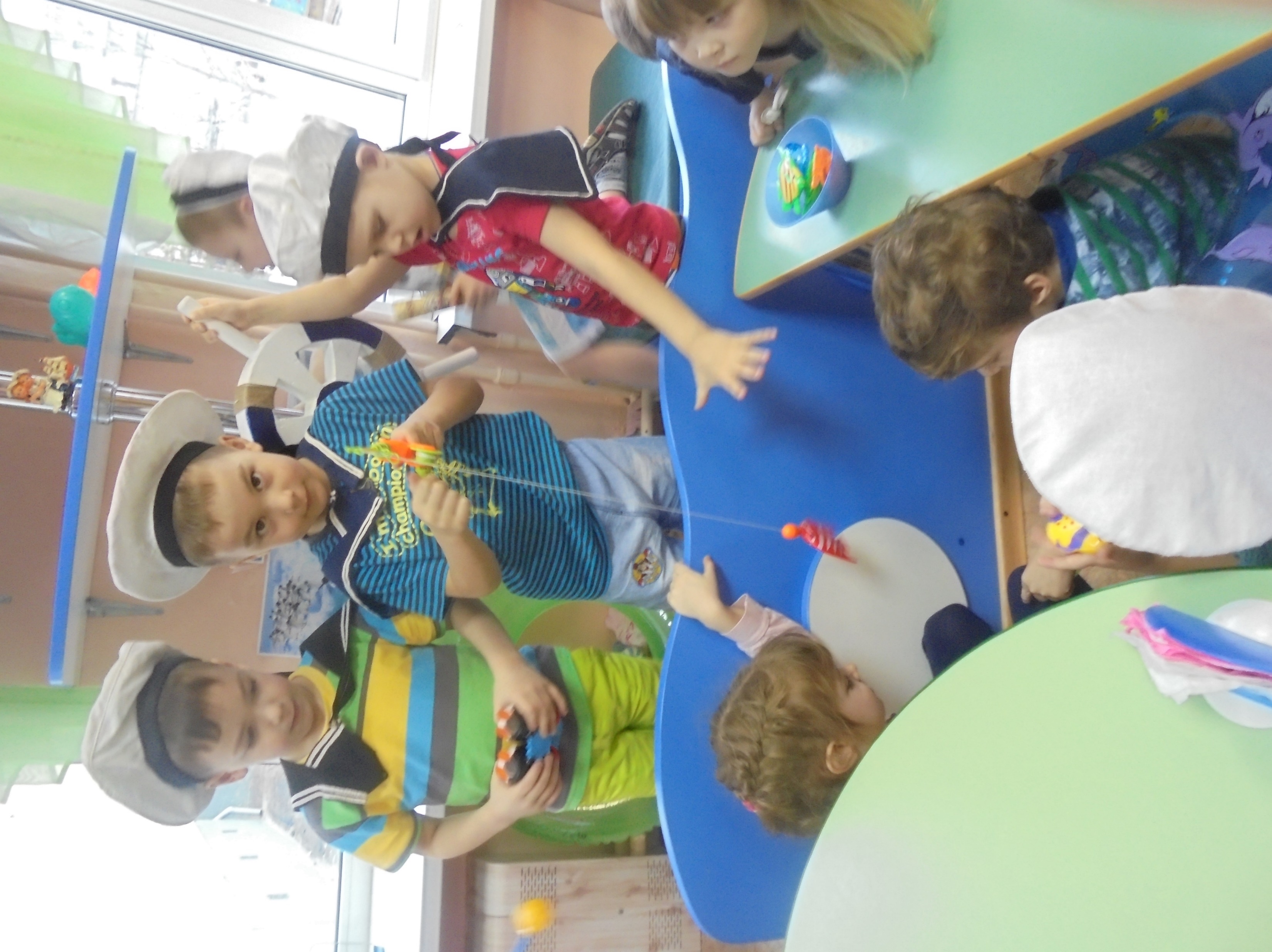 К. Д. Ушинский определил игру как посильный для ребенка способ вхождения во всю сложность окружающего мира взрослых.
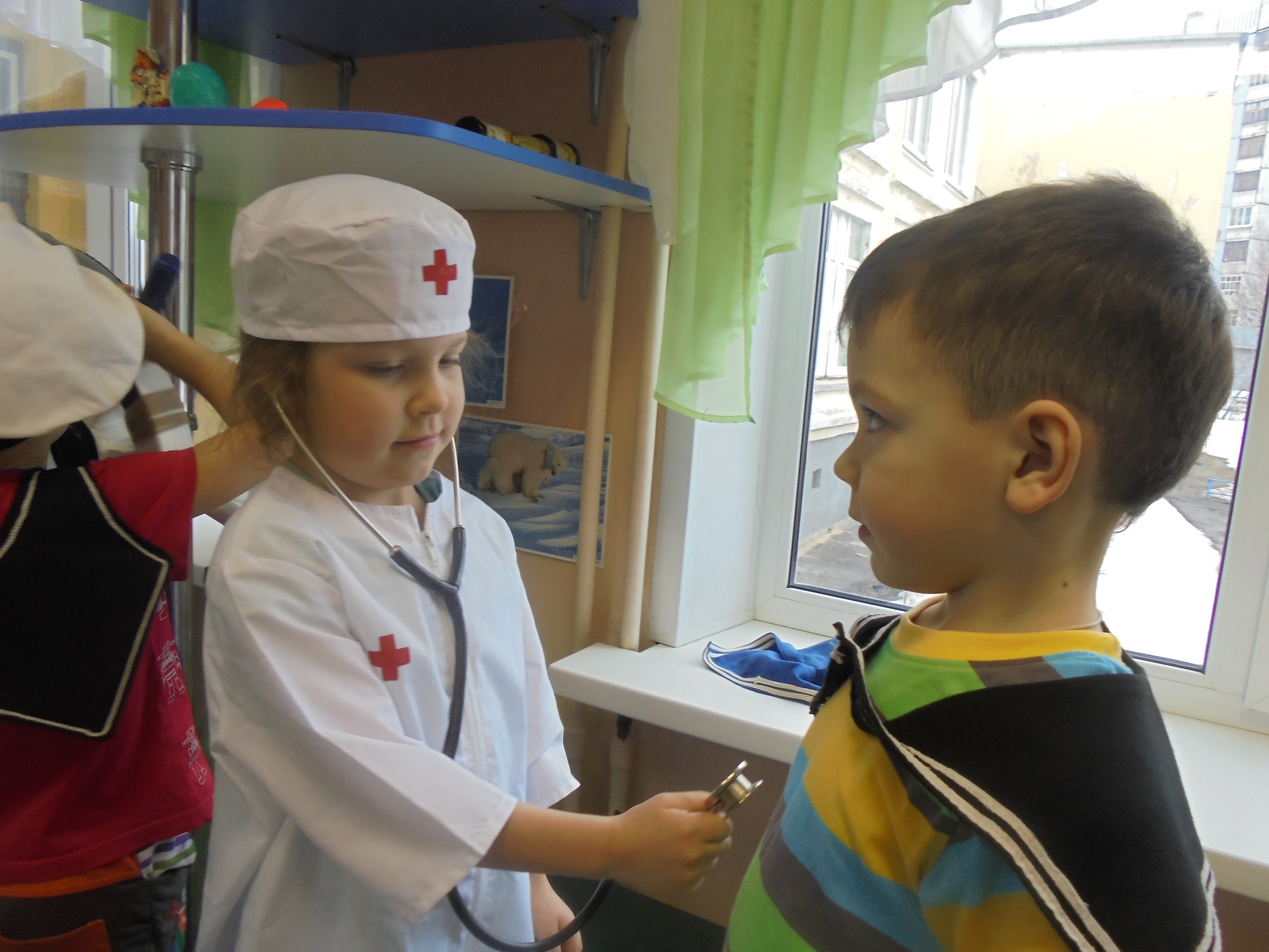 В основе игровой деятельности лежат, по мнению Д. В. Менджерицкой, следующие положения: игра призвана решать общевоспитательные задачи, первоочередной среди которых является развитие нравственных и общественных качеств.
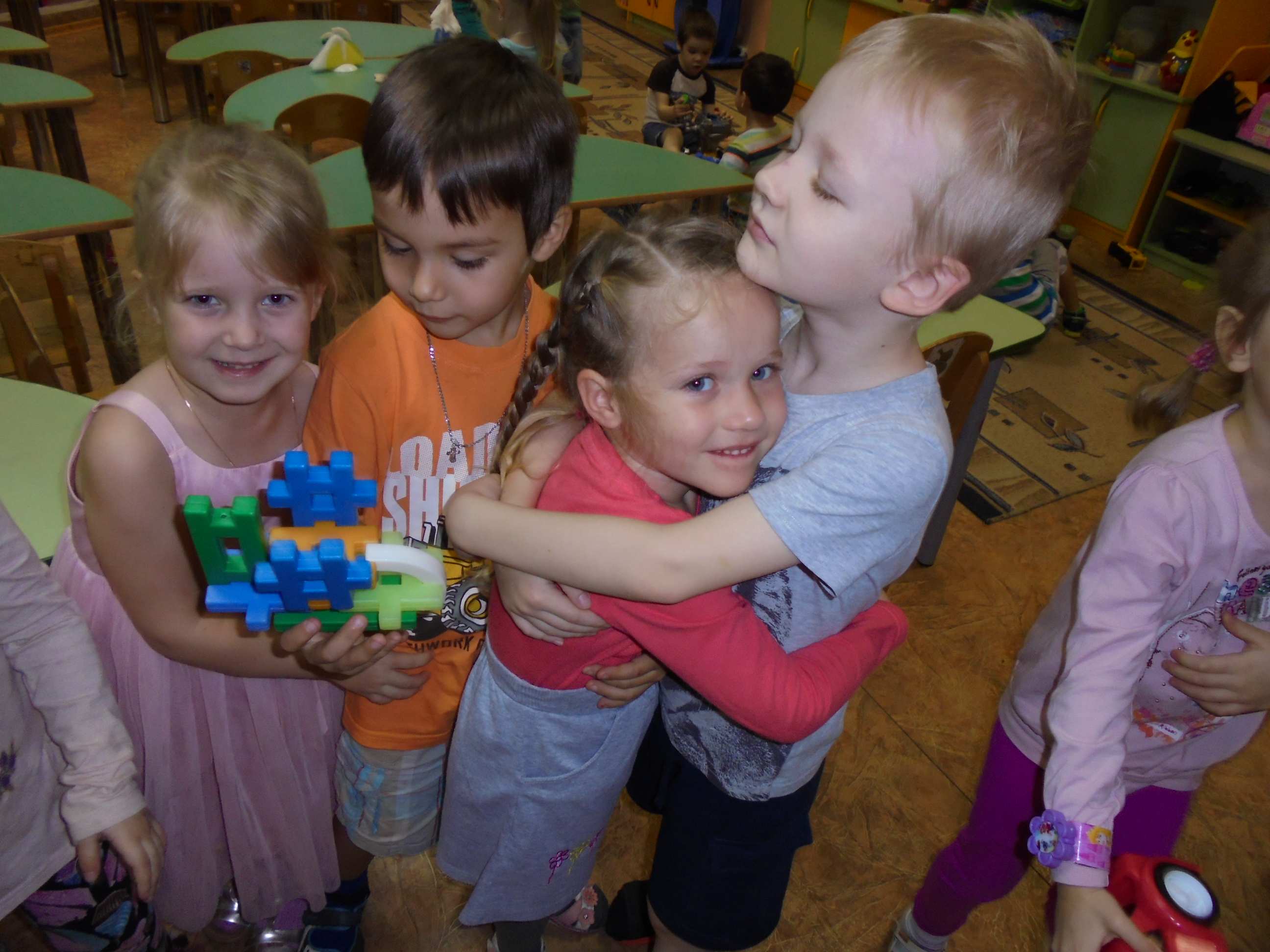 Игра для ребенка является способом выразить полученный жизненный опыт. Таким образом он старается войти в манящий мир взрослых, строя свою модель социальных отношений на основе подражания существующей. Игра в процессе развития личности малыша проходит вместе с ним несколько ступеней эволюции.
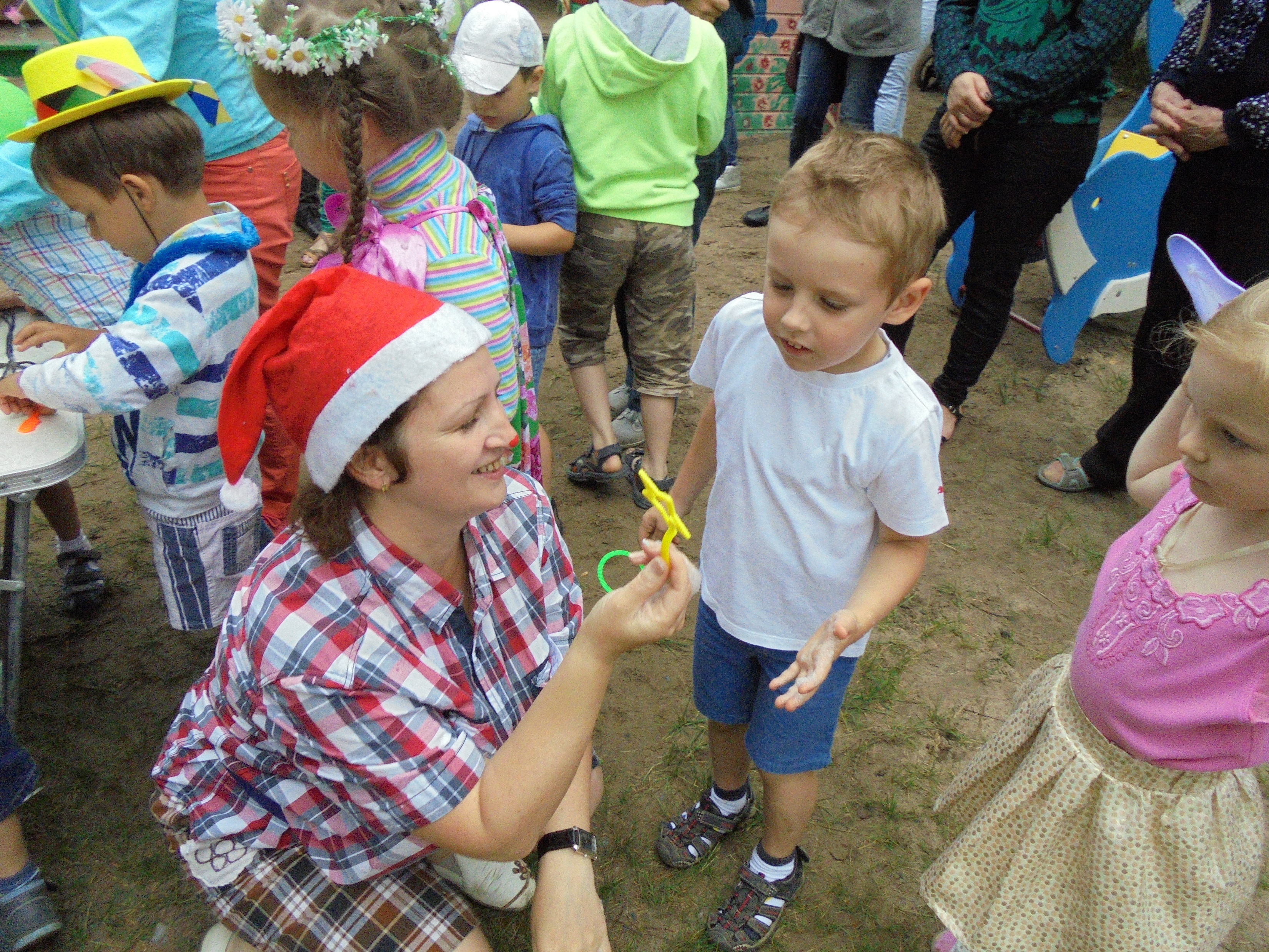 Игра предметная

В период раннего возраста значима предметная игра.
Она не является ведущим видом деятельности, 
но очень важна для развития ребенка.
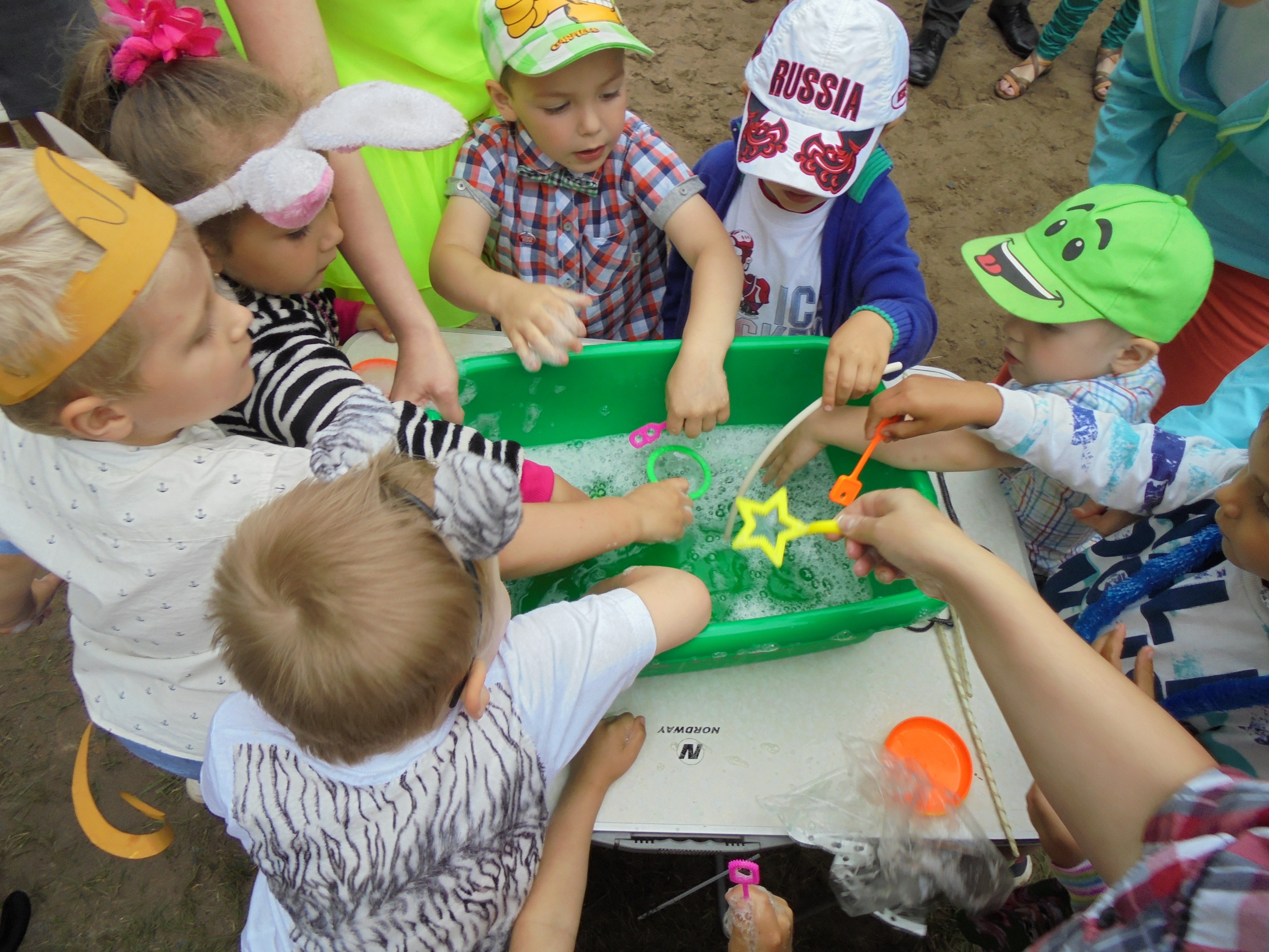 Игра сюжетно-отобразительная

К трем годам ребенок накопил достаточно опыта и впечатлений при познании окружающего материального мира, а также мира человеческих отношений. Ведущая деятельность в дошкольном возрасте на этом этапе – сюжетно-отобразительная игра.
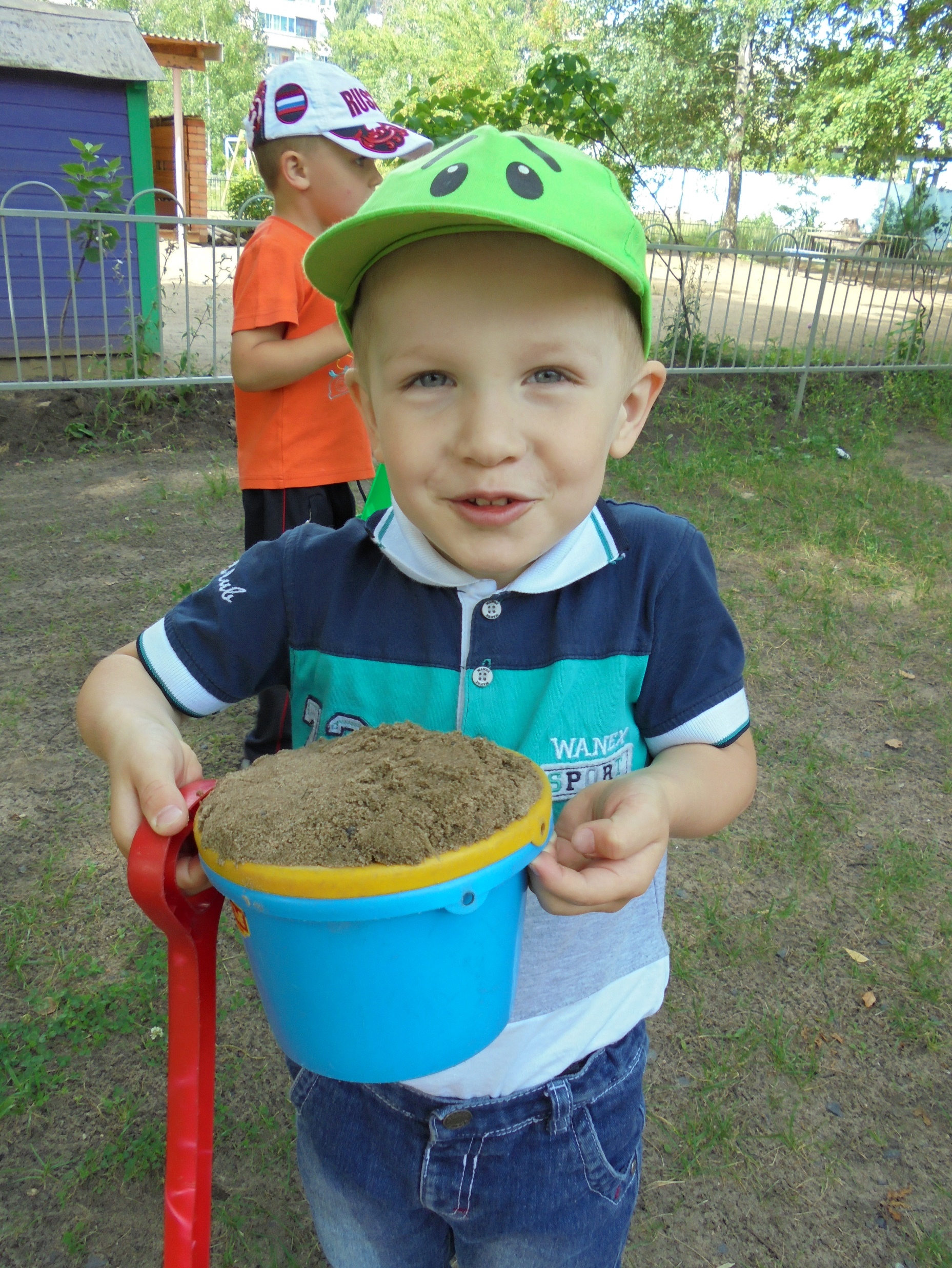 Сюжетно-ролевая игра

	Для старшего дошкольника наступает пора самого сложного
вида ведущей деятельности в детстве – сюжетно-ролевой игры. 
 На этом этапе ведущая деятельность в дошкольном возрасте формирует деловые качества человека, ведь надо суметь договориться с другими, уступить или настоять на своем.
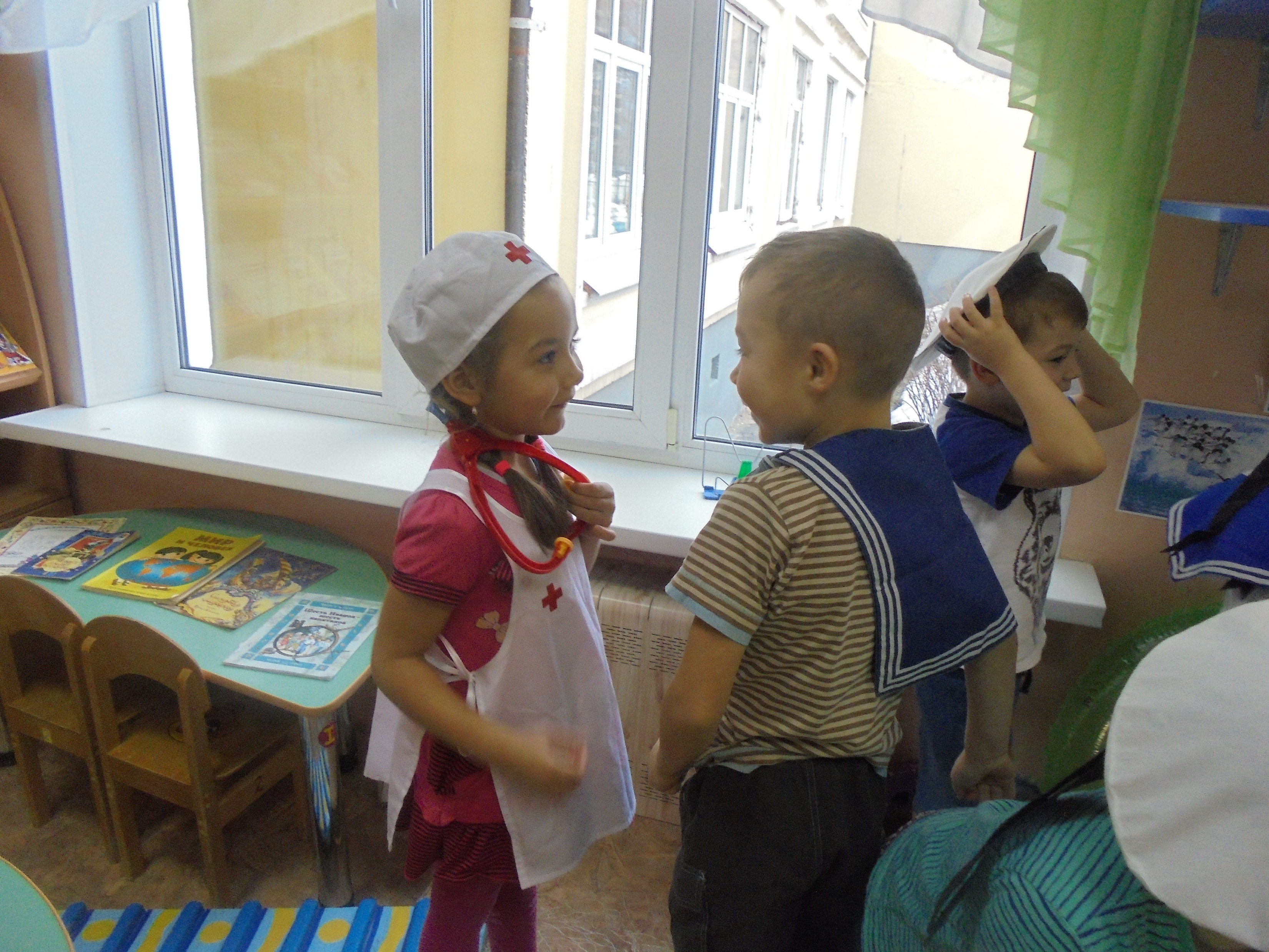 Постоянно усложняющиеся виды игры требуют присутствия и внимания взрослых, которые должны будут руководить ею.  Основная роль  воспитателя заключается в том, чтобы обеспечить пищей воображение детей. Необходимо ребят водить на экскурсии, побольше рассказывать, читать с ними и обсуждать все, что они узнали и пережили.
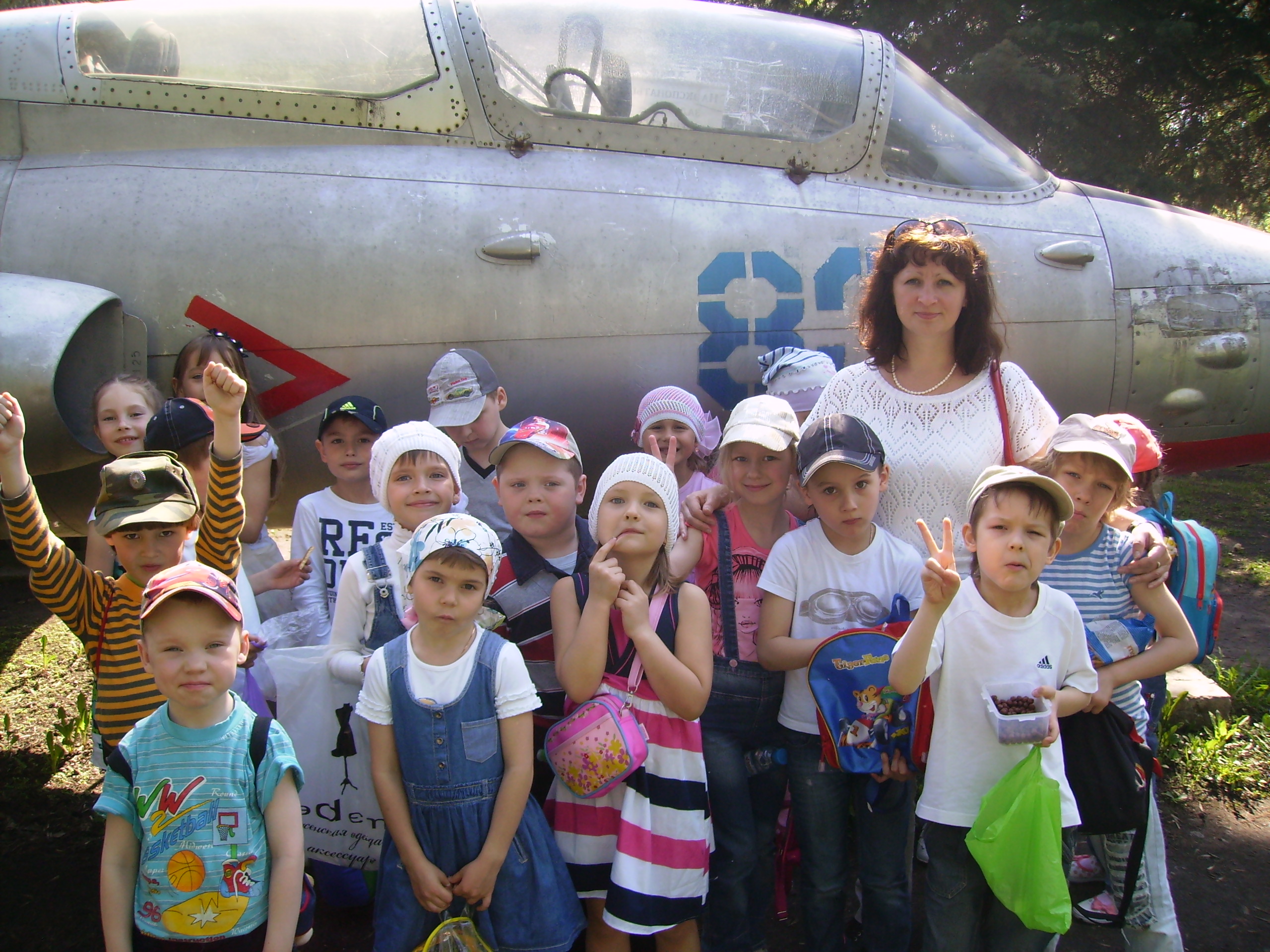 Спасибо за внимание!!!
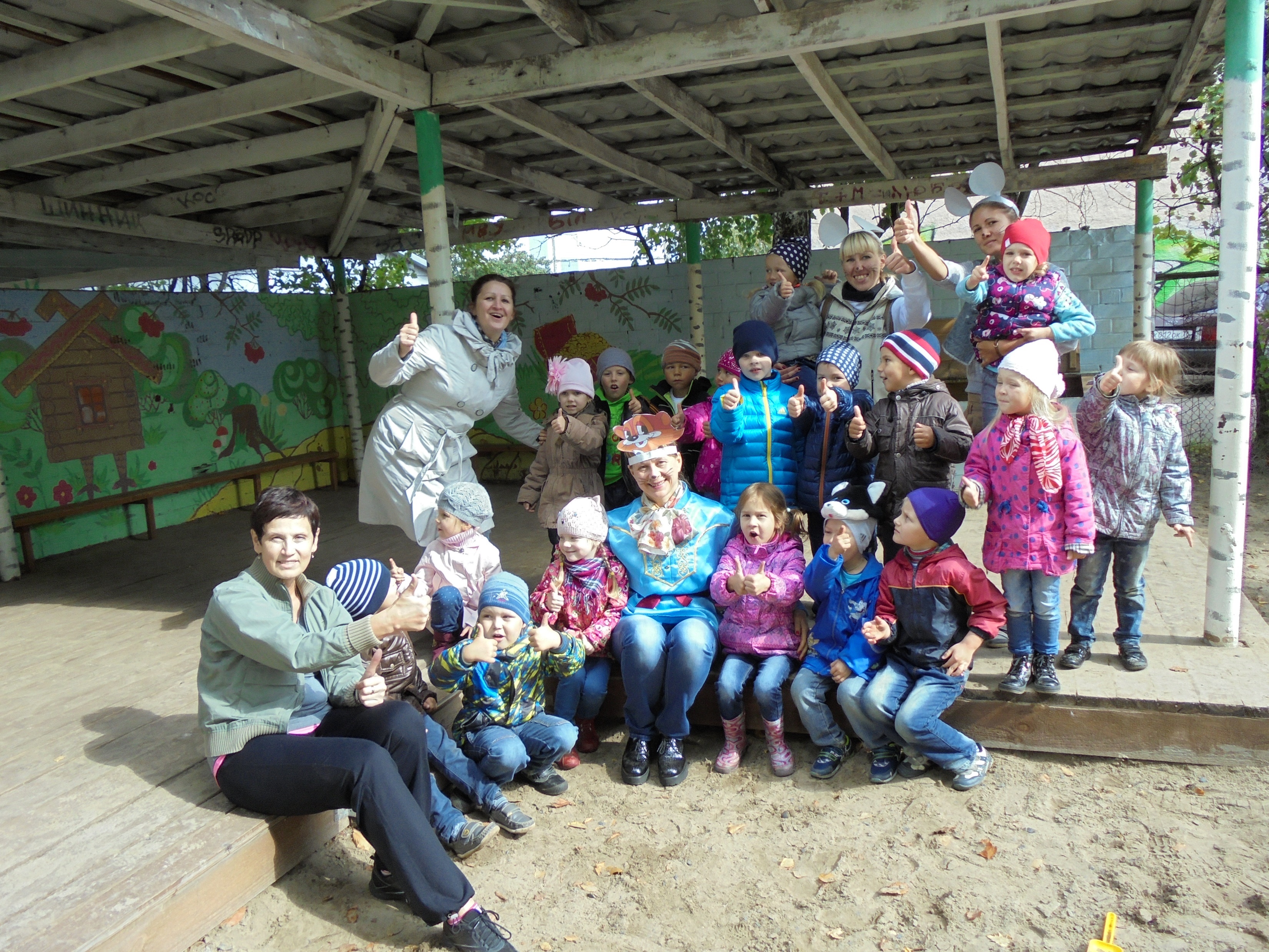